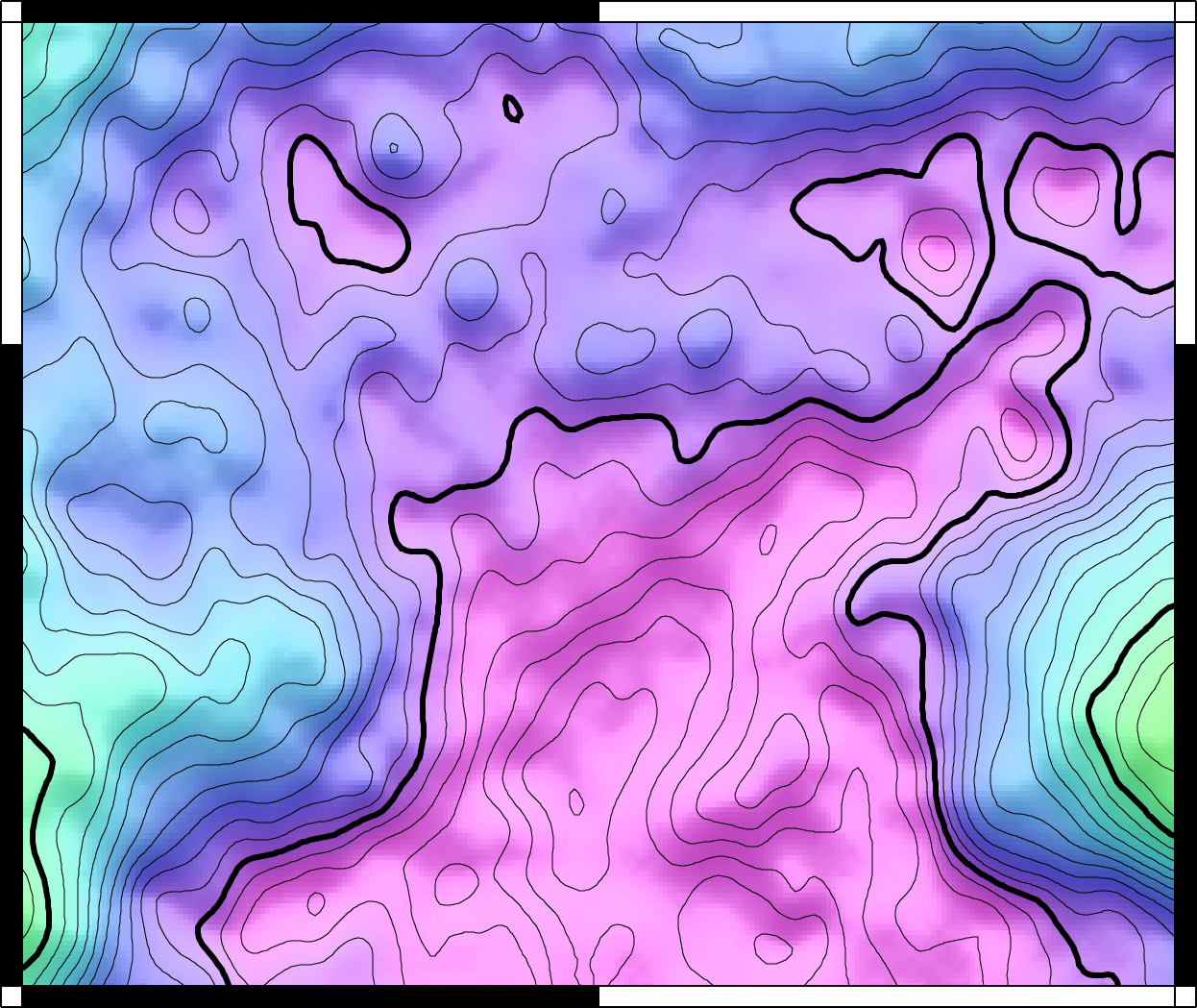 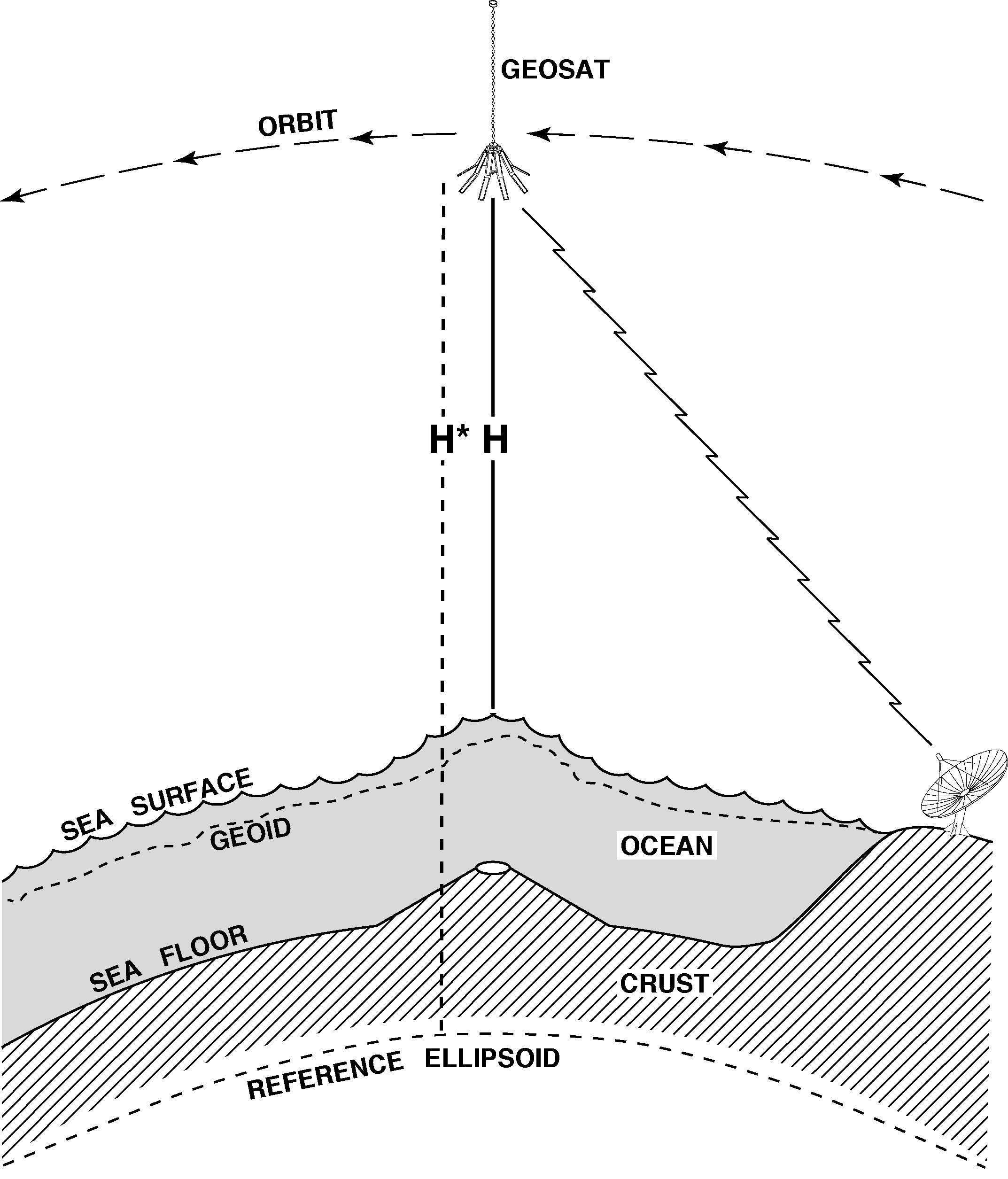 Improving Global Marine GravityDavid Sandwell – Scripps Inst. of Oceanography
new non-repeat satellite altimetry data 
waveform retracking
current gravity accuracy and resolution 
discoveries
tectonics buried by sediments
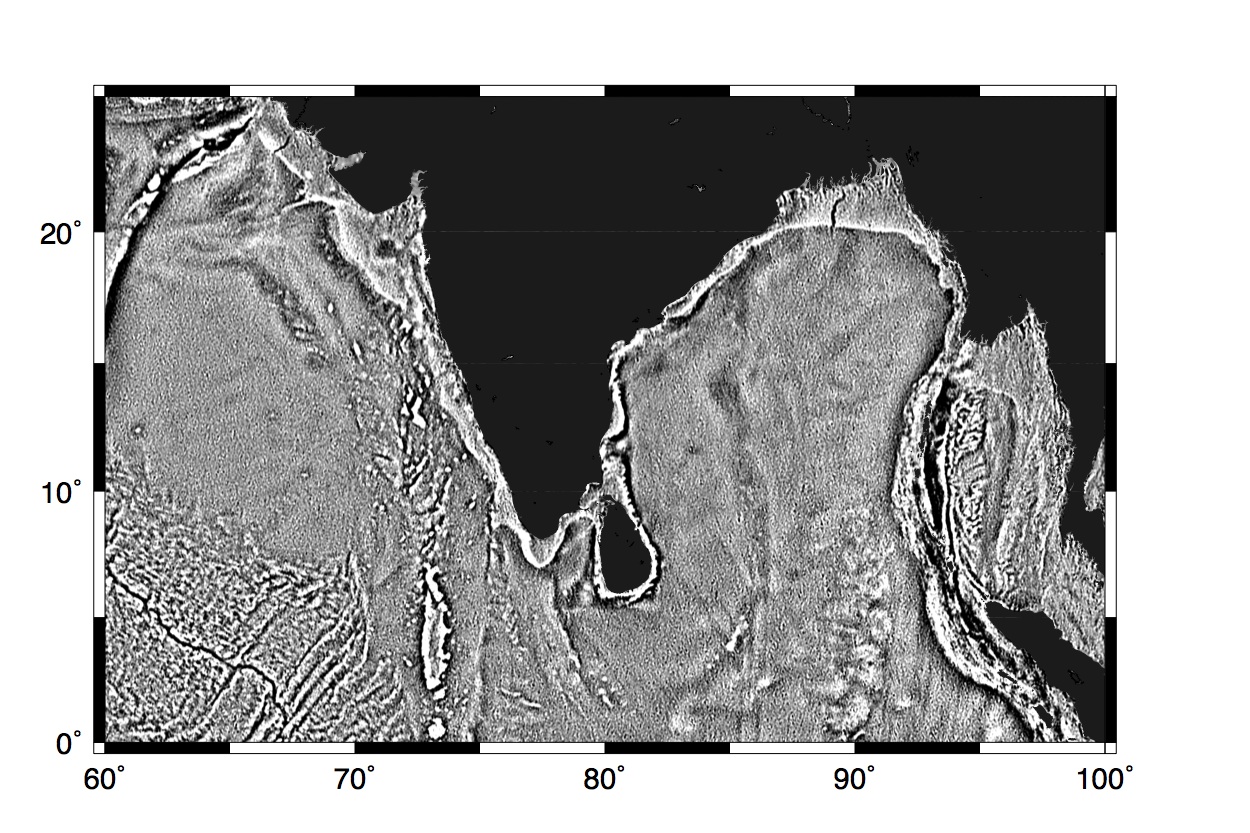 old
V18
tectonics buried by sediments
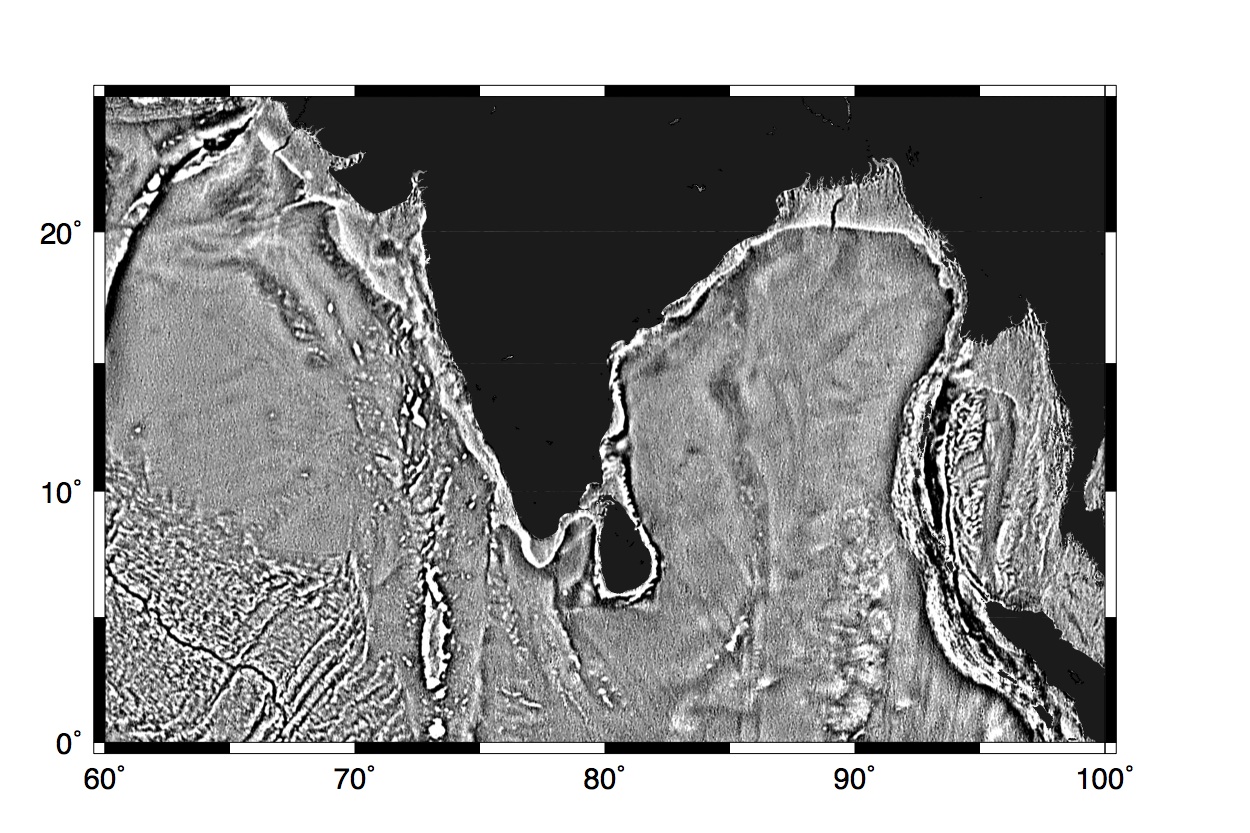 new
V22
tectonics buried by sediments
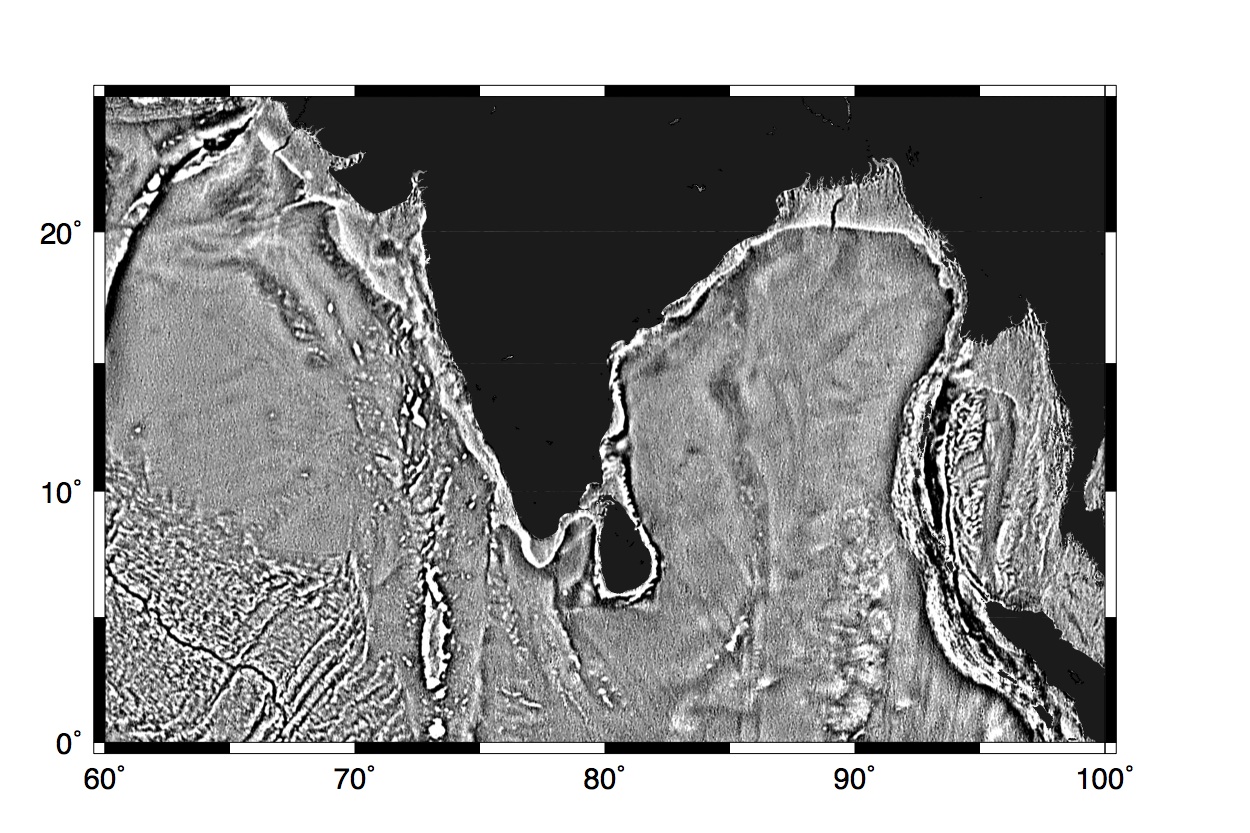 new
V22
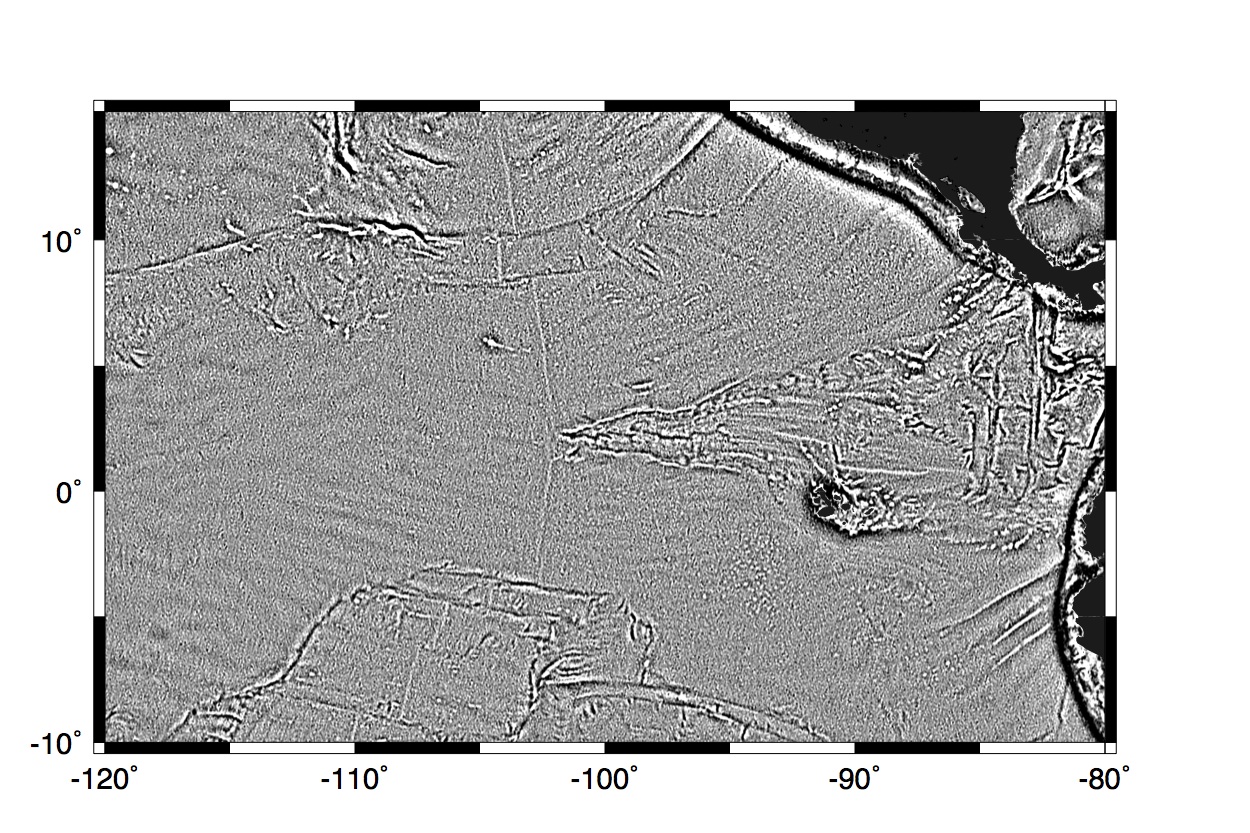 small seamounts
old
V18
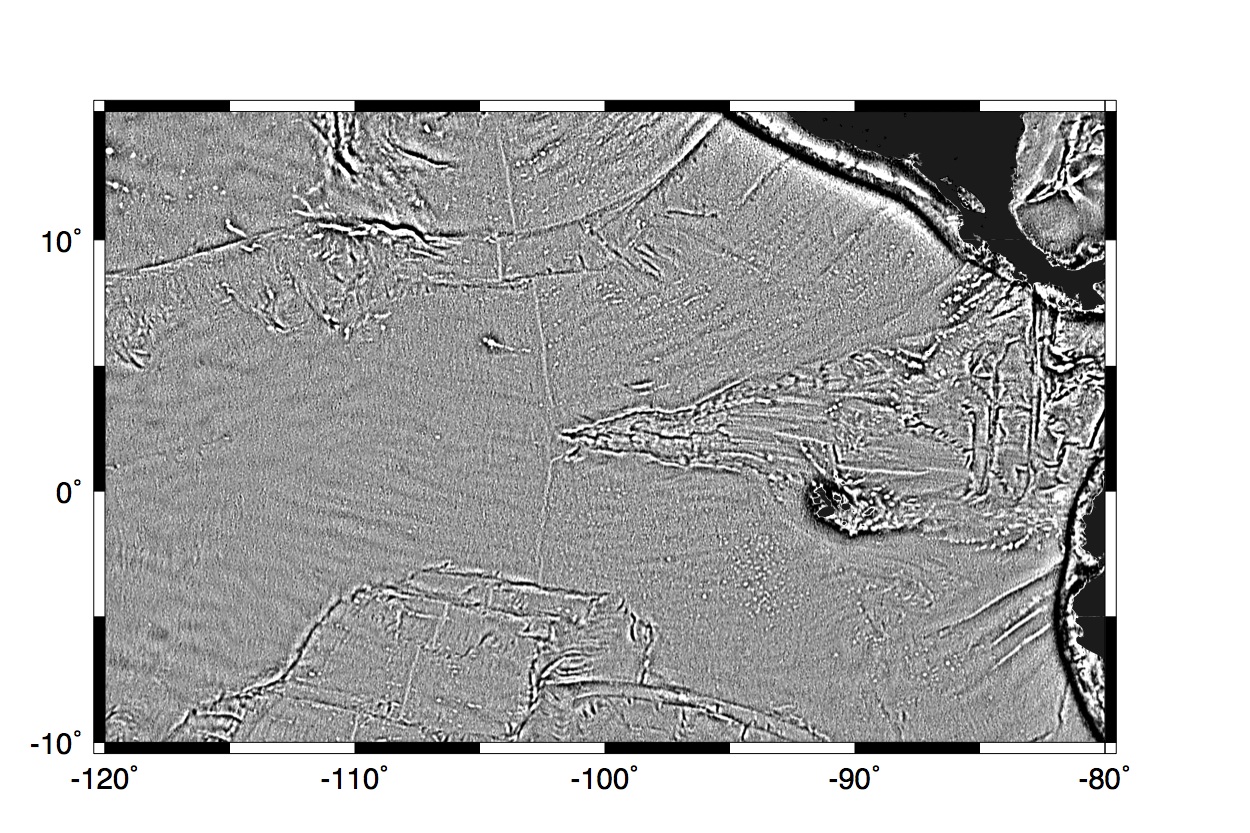 small seamounts
new
V22
abyssal hills
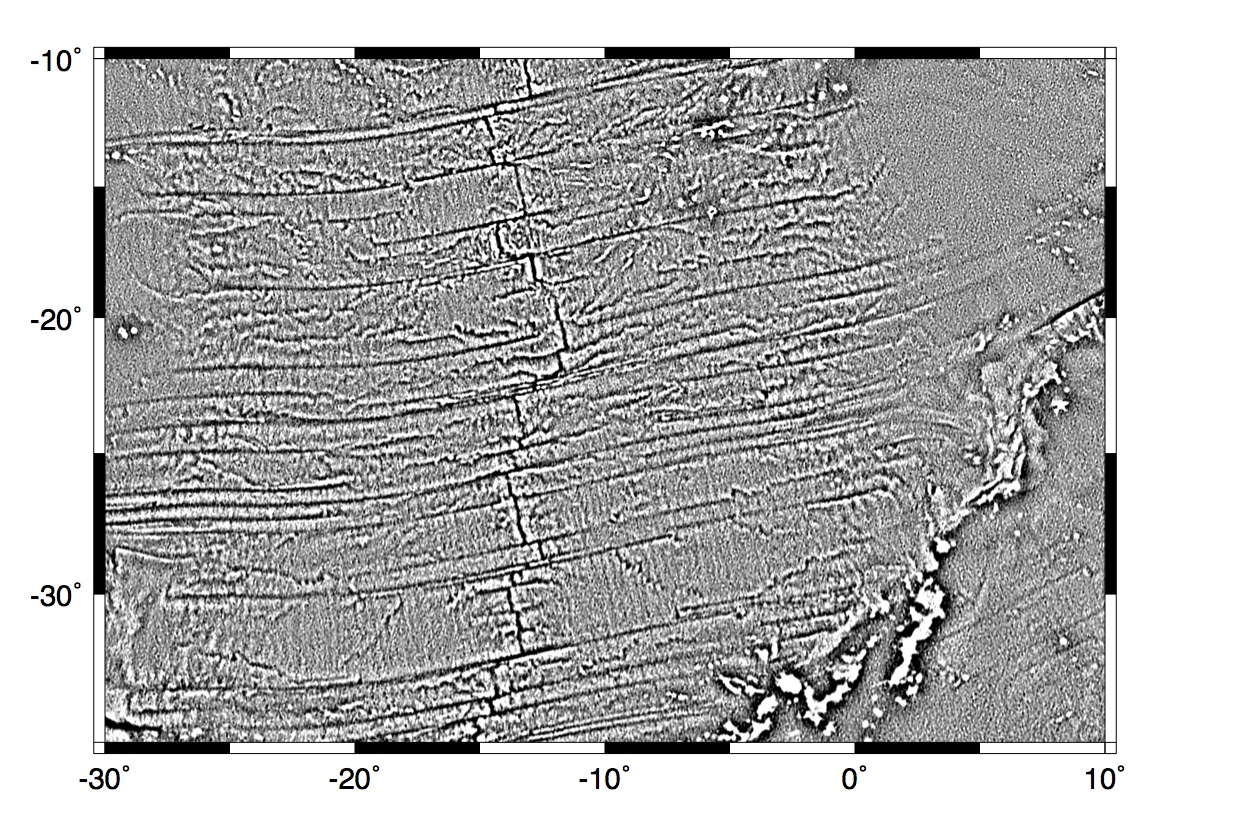 old
V18
abyssal hills
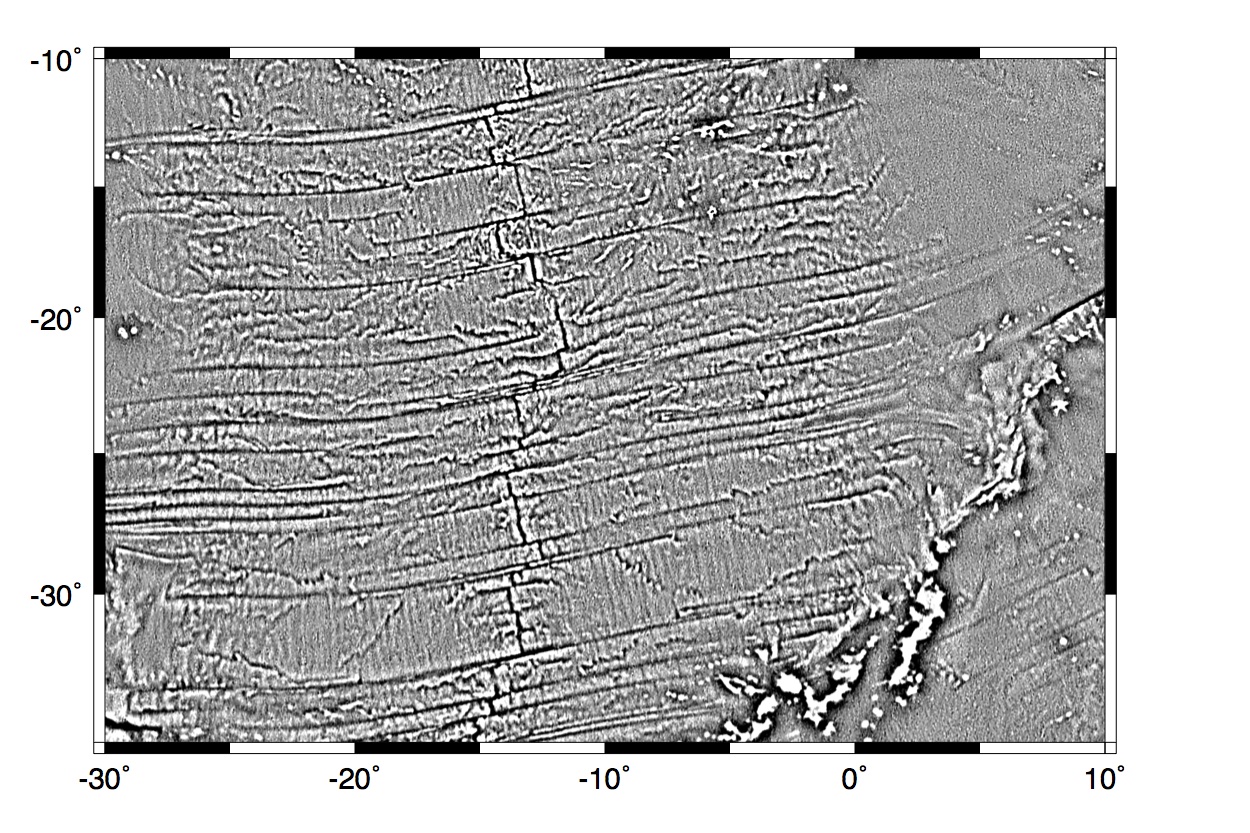 new
V22
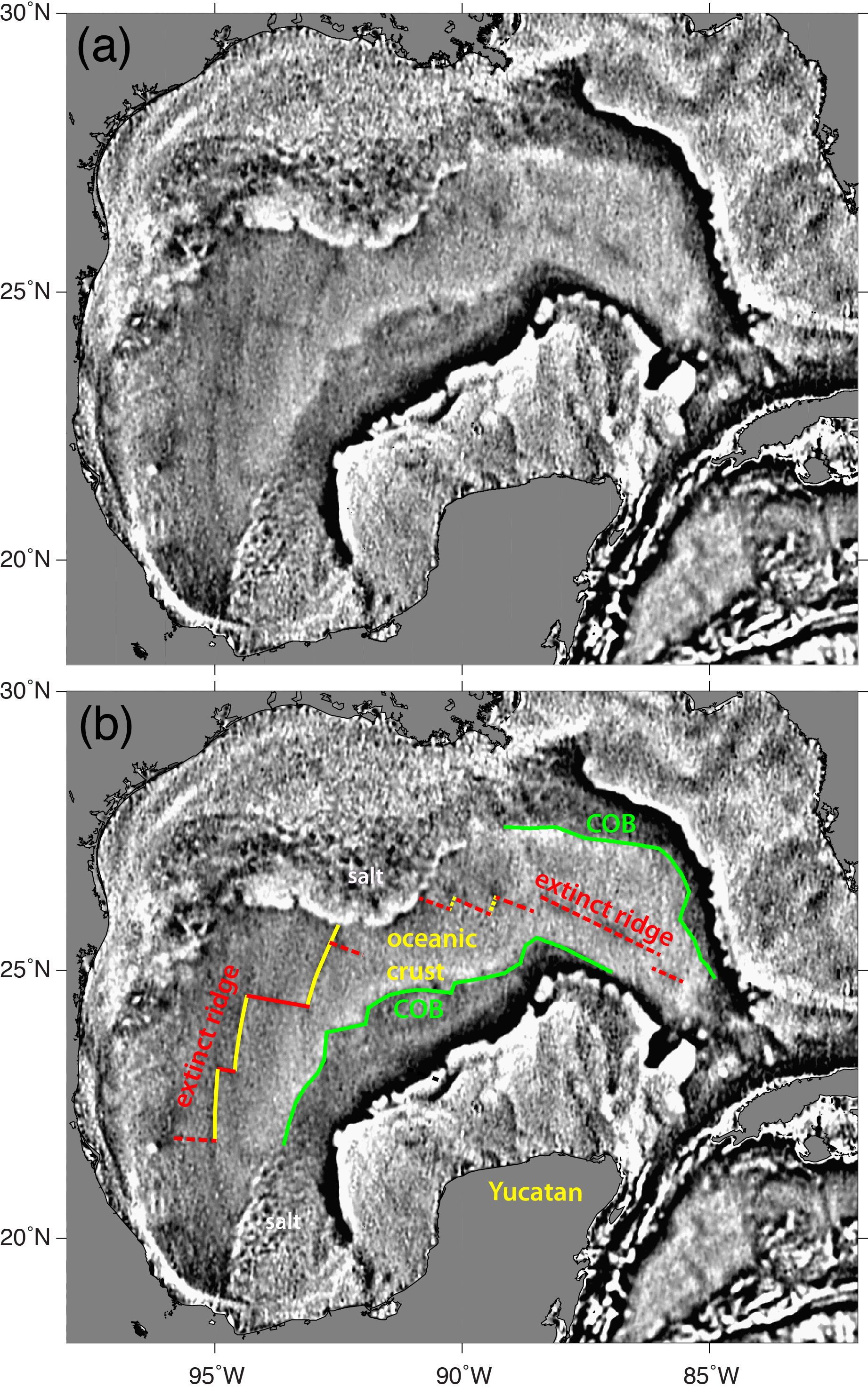 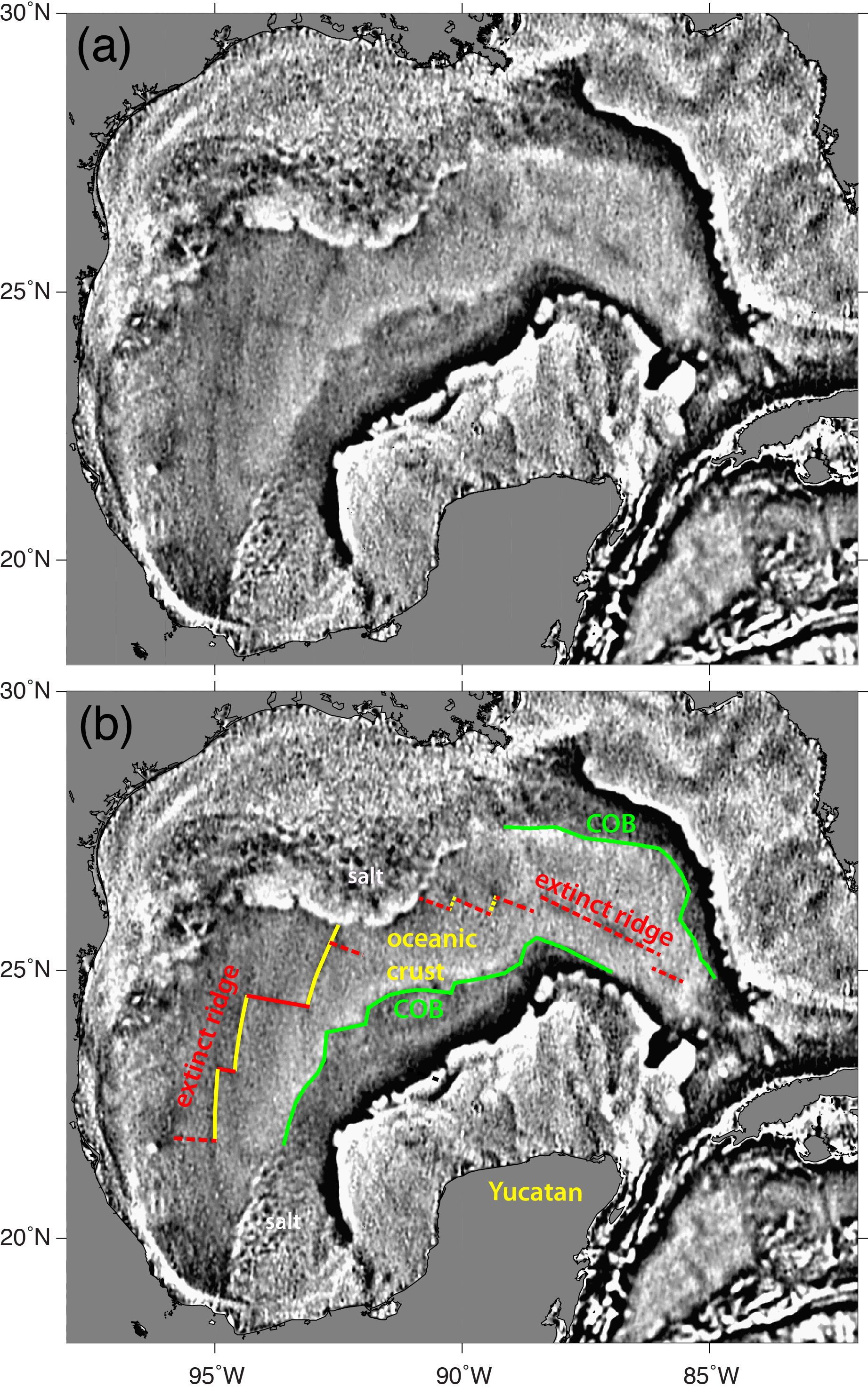